Improving Learning, Teaching and Assessment in the Northern Alliance
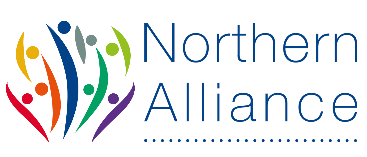 What is our theory of action?
Develop approaches to improving learning, teaching and assessment. Engage with schools at a local level. Share and mobilise effective practice and approaches at a regional level.
Through collaboration across our 8 local authorities, build a shared understanding of high-quality learning, teaching and assessment
Reduced variation and improved quality of learning, teaching and assessment across the Northern Alliance.
Measure improvement over time. Analyse data to inform next steps.
LA Staff *

HMIe & Education Scotland
Collaborate to develop a
suite of digital resources to build shared understanding and improve LTA
Reduced variation in self-evaluation of LTA
Staff increase knowledge of LTA
CLPL for all schools
Improved approaches to learning teaching and assessment
Collaboration with specific Schools
Improvement in inspection results for LTA
Staff engage with new approaches to LTA
Increased learner engagement
Raised attainment and achievement
*Supported by RIC Funding
Northern Alliance LTA Toolkit
Northern Alliance LTA Toolkit
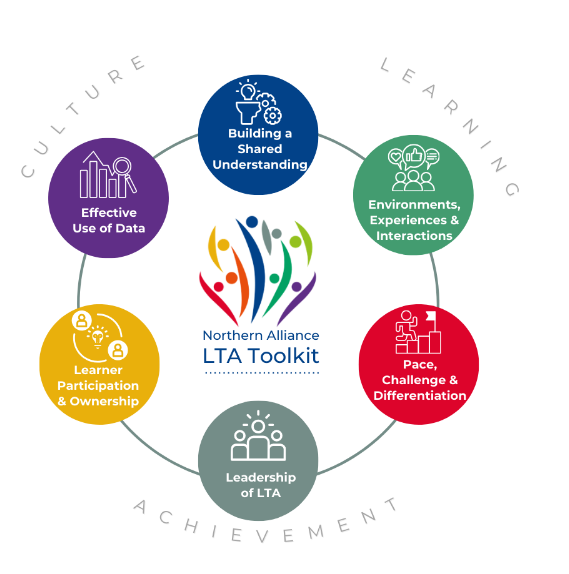 Continually evolving in response to self- evaluation
Adds value to local authority shared standards for LTA
In response to a regional needs analysis of LTA, Local Authority officers seconded to the NA 0.4fte are collaborating at a regional level to develop a digital LTA toolkit, with each LA contributing resources and examples of effective practice. 
Officers are collaborating with schools at a local level to test the toolkit through short cycles, targeting focused areas for improvement. Progress and impact is measured at key points throughout the year through a data dashboard.
This plan is designed to improve LTA  across the Northern Alliance and provides a blueprint for future regional improvement activity
Shares current effective practice across sectors and contexts
Interlinked toolkit elements
Linked to HGIOS4
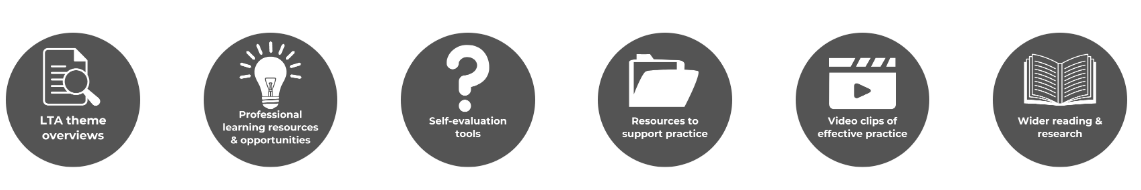